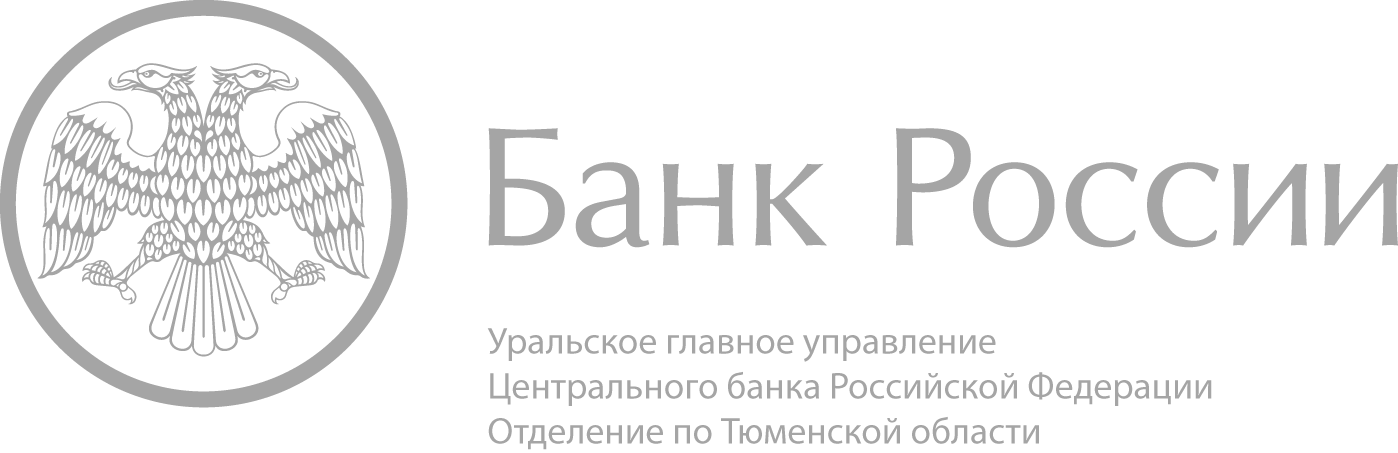 Банковский сектор Тюменской области. Тенденции и перспективы
Попов С.А. – и. о. управляющего Отделением Тюмень
г.  Тюмень
3 марта 2016 года
Динамика отдельных показателей банковского сектора Тюменской области, млрд рублей
Динамика удельного веса просроченной задолженности в общем объеме кредитов, %
Динамика привлеченных средств клиентов и задолженности по кредитам, млрд рублей
Структура банковского сектора
 Тюменской области на 01.01.2016
Динамика агрегированного показателя достаточности капитала по кредитным организациям 
Тюменской области
млрд руб.
Динамика задолженности по кредитам, предоставленным субъектам малого и среднего предпринимательства, 
млрд рублей
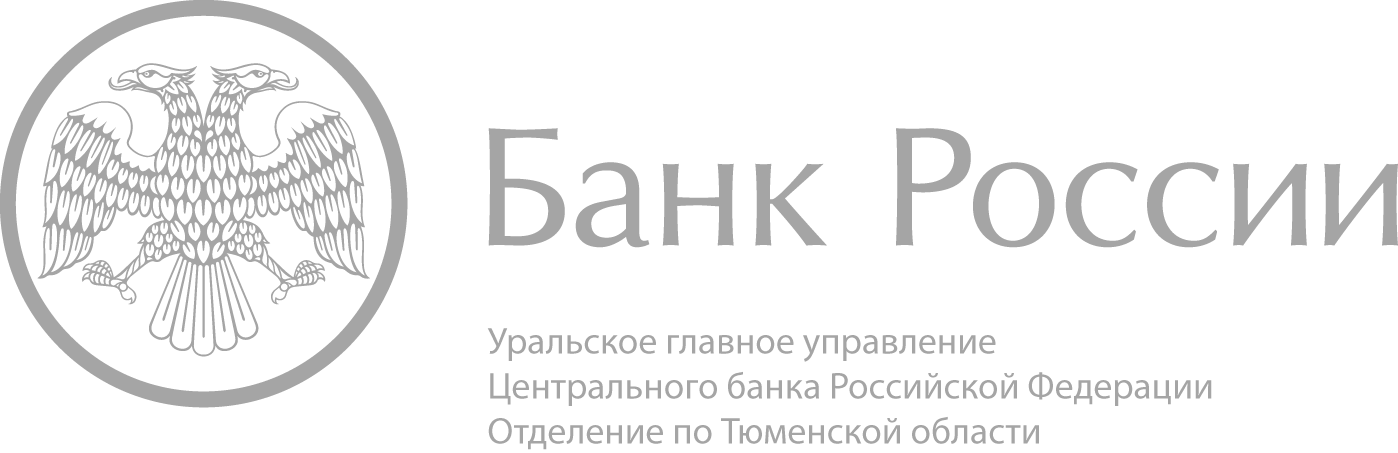 Спасибо за внимание!